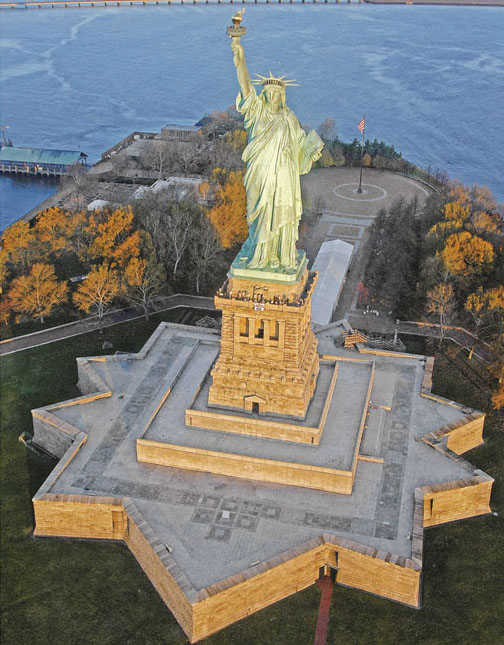 Photo © Jon Malinowski. 
All rights reserved. Used with permission
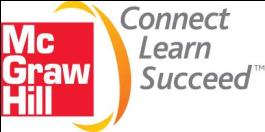 Human Geography by Malinowski & Kaplan
Chapter 1 LECTURE OUTLINEMAJOR GEOGRAPHIC CONCEPTS
1-1
Copyright © The McGraw-Hill Companies, Inc. Permission required for reproduction or display.
Chapter 1 Modules
1A	Pattern and Process
1B Absolute and Relative Location
1C Place and Space
1D Place Attributes and Significance
1E	Mapping Spatial Distributions
1F Spatial Interactions and Distance
1G Regions
1H	Idea of Landscape
Copyright © The McGraw-Hill Companies, Inc. Permission required for reproduction or display.
1-2
1A: Pattern & Process
Pattern
a spatial arrangement of a phenomenon
Process
the action that brings about a particular pattern
in human geography, processes tend to be probabilistic
may be multivariate and multiscalar
Copyright © The McGraw-Hill Companies, Inc. Permission required for reproduction or display.
1-3
1B: Absolute & Relative Location
Insert Figure 1B.1
Absolute Location
where something exists on a reference system
Relative Location
Location compared to other places or in context
Site vs. Situation
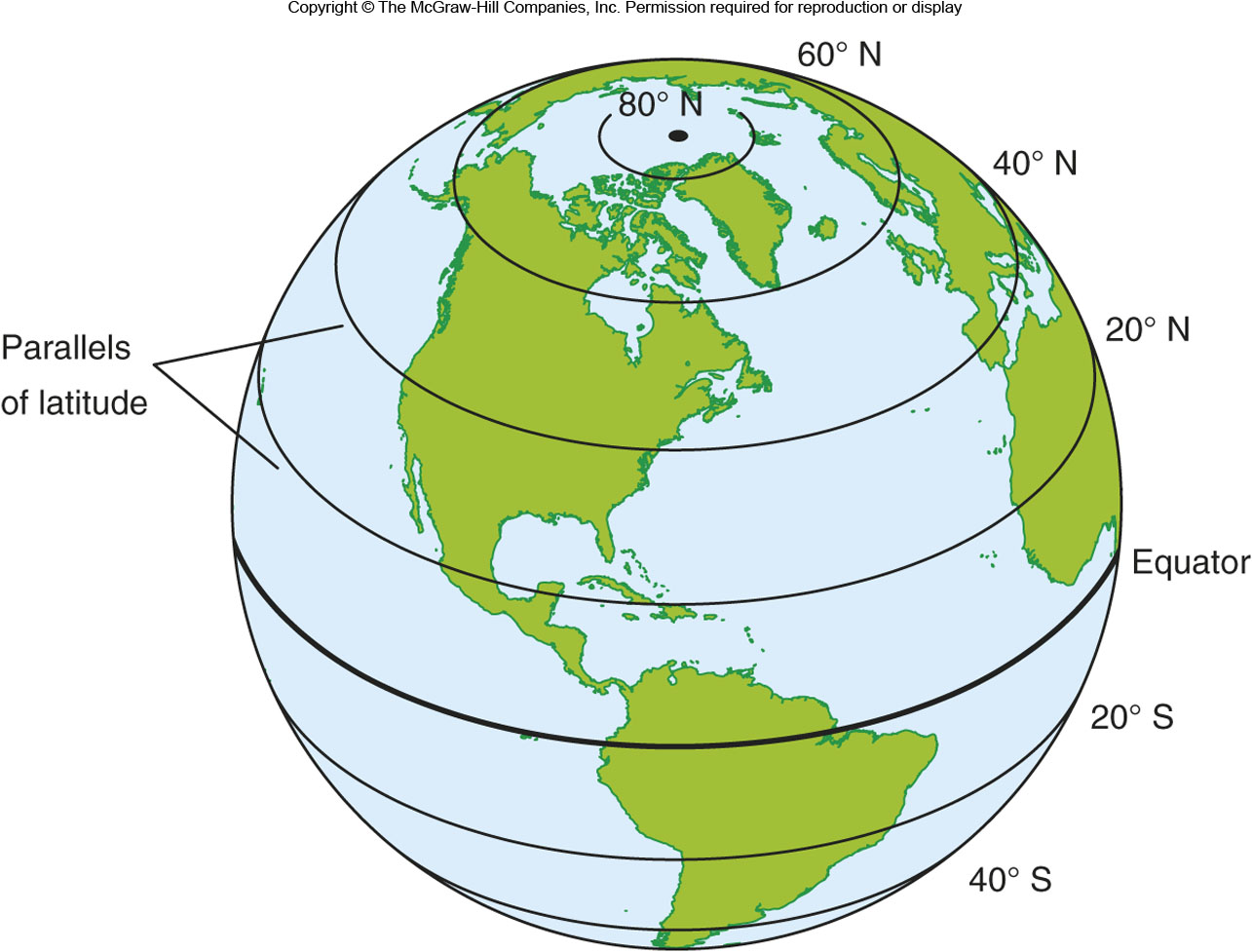 Copyright © The McGraw-Hill Companies, Inc. Permission required for reproduction or display.
1-4
Figures 1B.2 & 1B.3
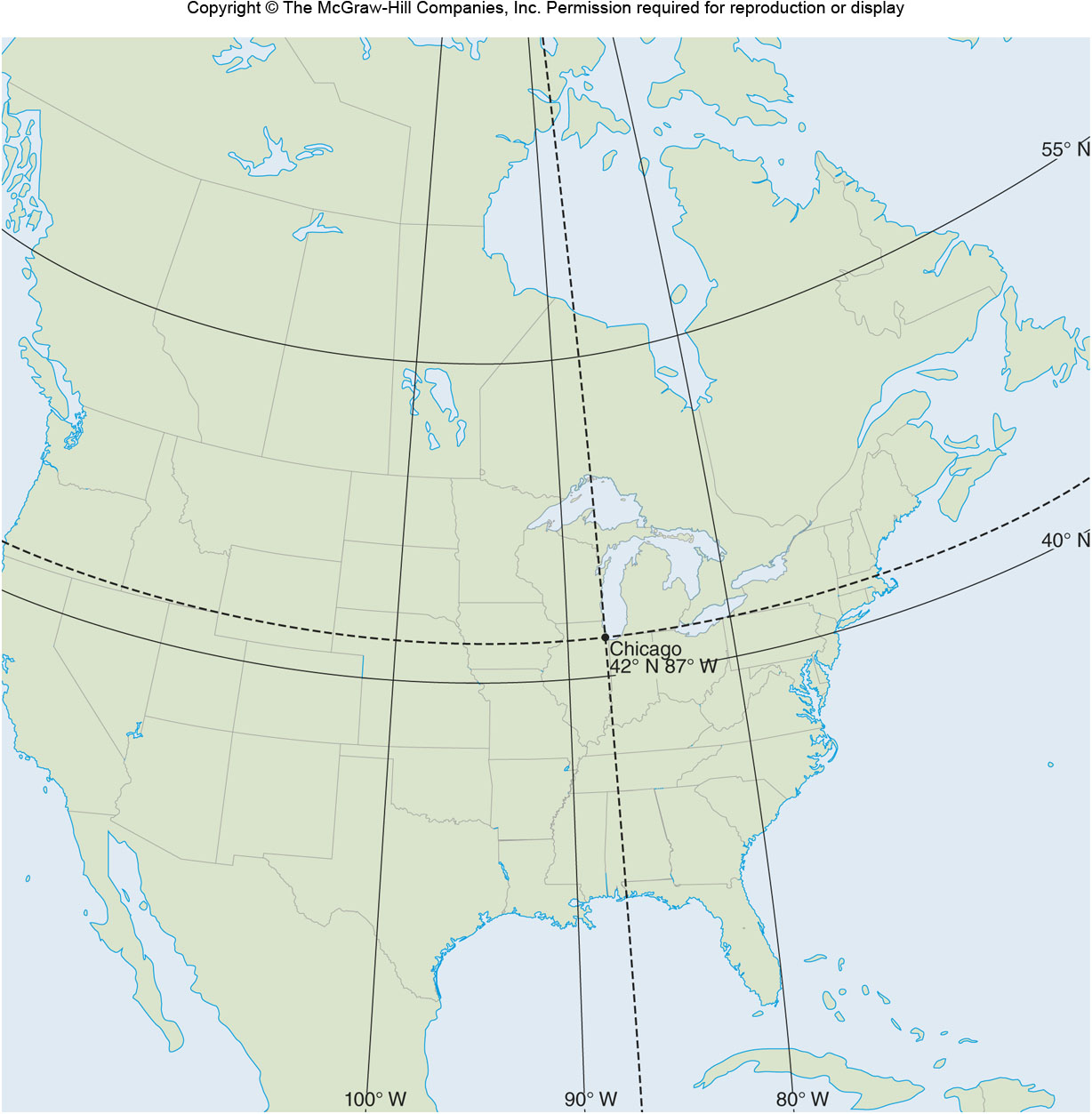 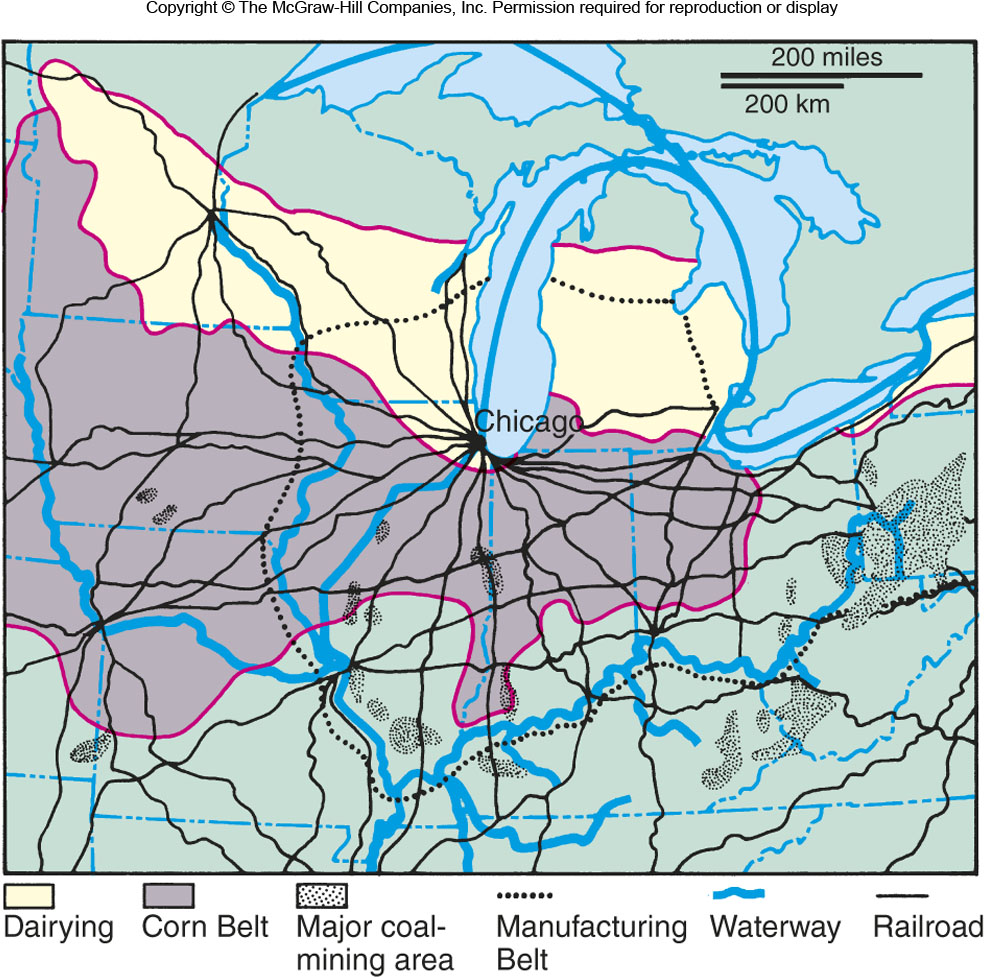 Copyright © The McGraw-Hill Companies, Inc. Permission required for reproduction or display.
1-5
1C: Place & Space
Place
Can refer to a series of concrete attributes or can imply diverse meanings attached to a location
Space
A two-dimensional area that contains a number of places and boundaries that may or may not be clearly defined.
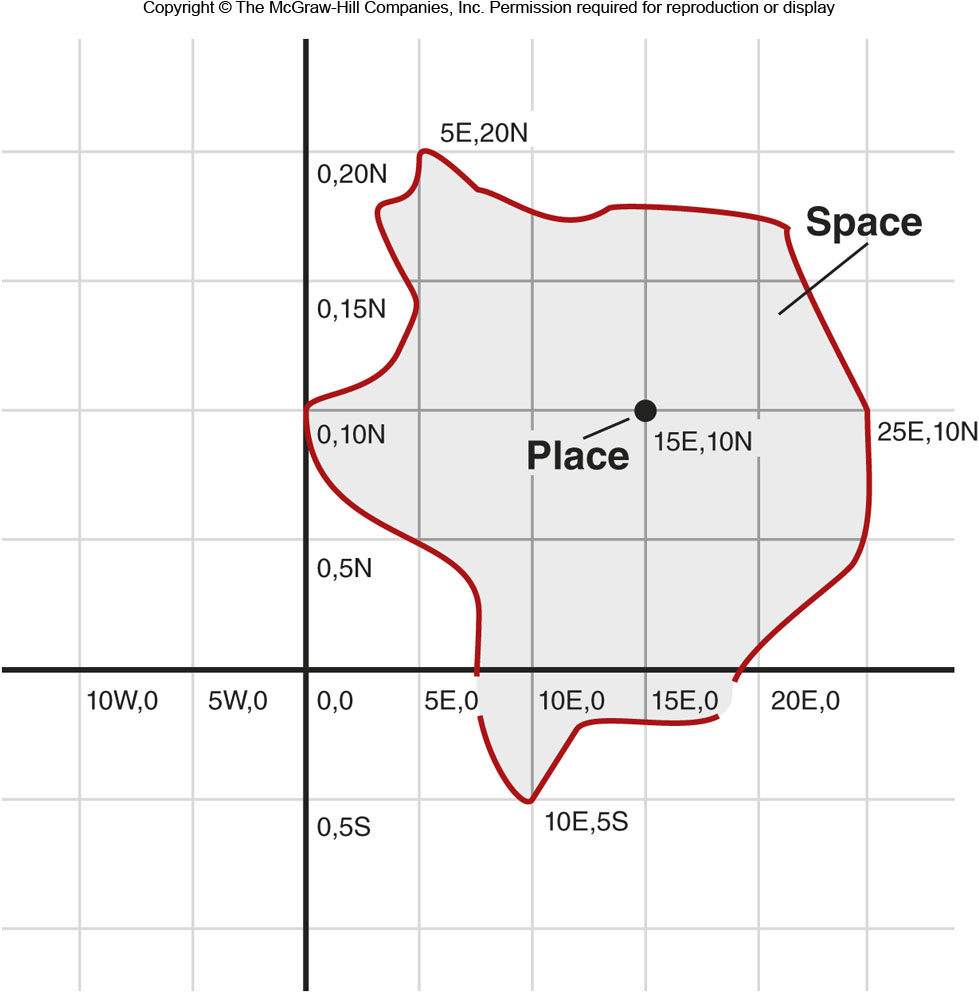 Copyright © The McGraw-Hill Companies, Inc. Permission required for reproduction or display.
1-6
Figure 1D.1
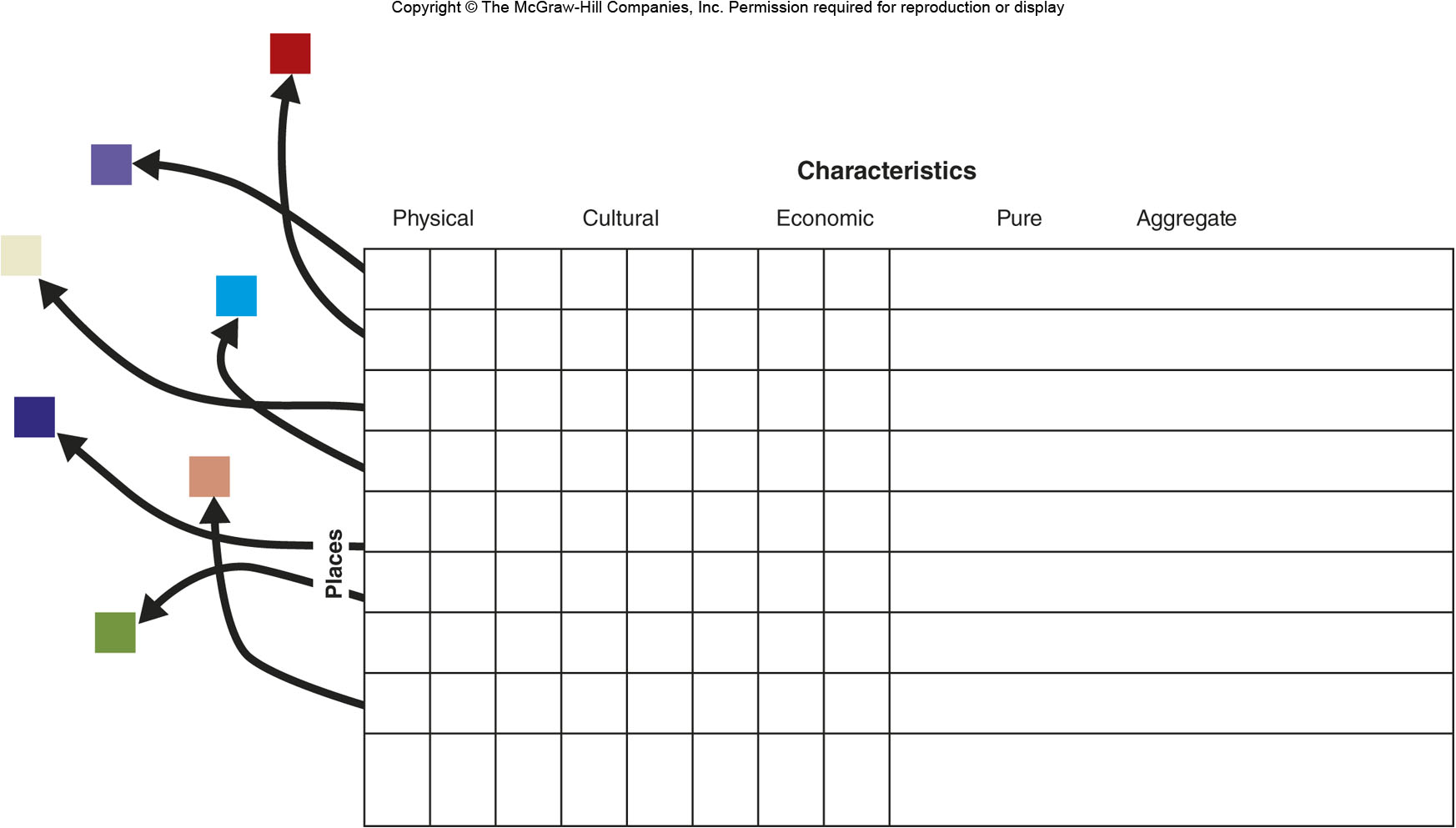 Copyright © The McGraw-Hill Companies, Inc. Permission required for reproduction or display.
1-7
1E: Mapping Spatial Distributions
Thematic Maps
show the distribution, flow, or connection of one or more characteristics
Point Pattern Map
each incident is displayed as a point
can show whether a distribution is dispersed or clustered
Choropleth Maps
show the quantity or type of phenomena by area
Copyright © The McGraw-Hill Companies, Inc. Permission required for reproduction or display.
1-8
Figure 1E.2
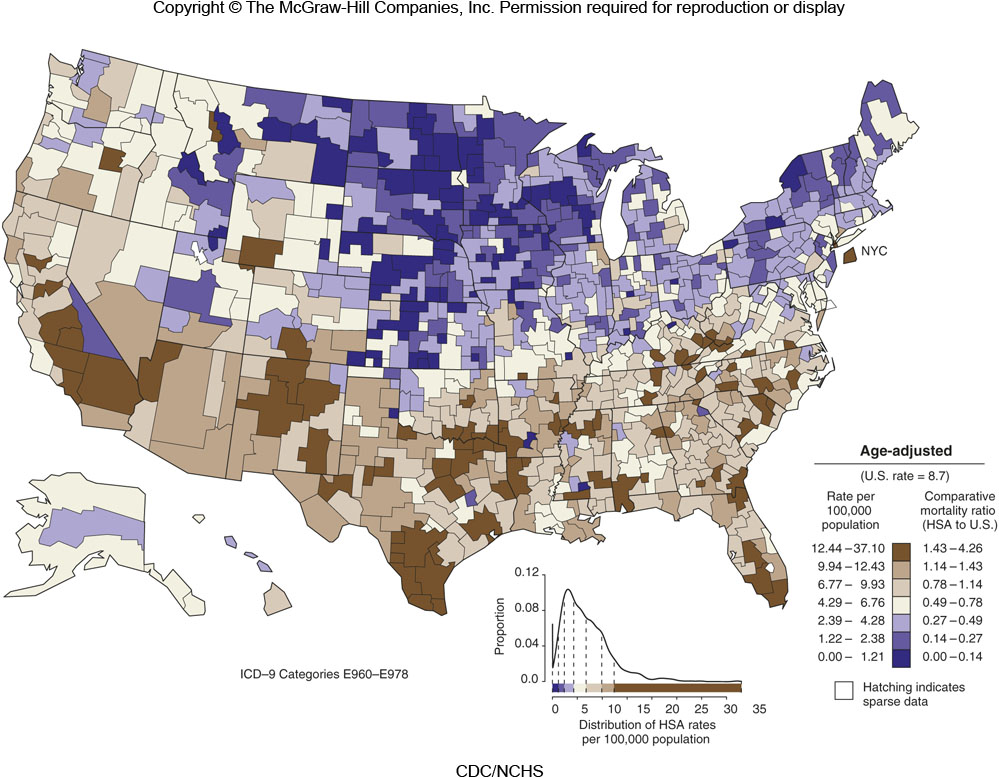 Copyright © The McGraw-Hill Companies, Inc. Permission required for reproduction or display.
1-9
1F: Spatial Interactions & Distance
Spatial Interaction
the movement and interconnections between places.
Influenced by accessibility
Distance
Absolute / Euclidean distance
Travel distance
Travel time
Cognitive distance
Copyright © The McGraw-Hill Companies, Inc. Permission required for reproduction or display.
1-10
Figure 1F.4
Travel Time
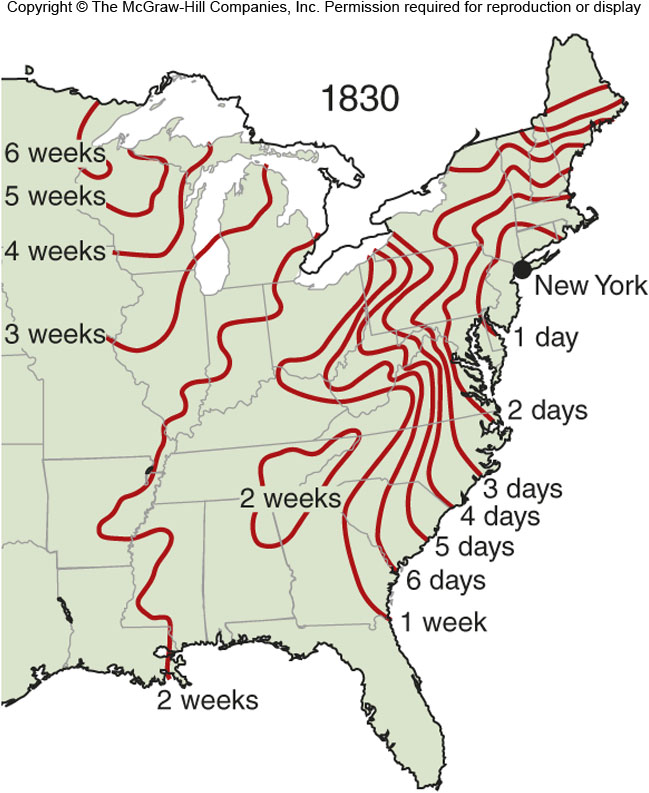 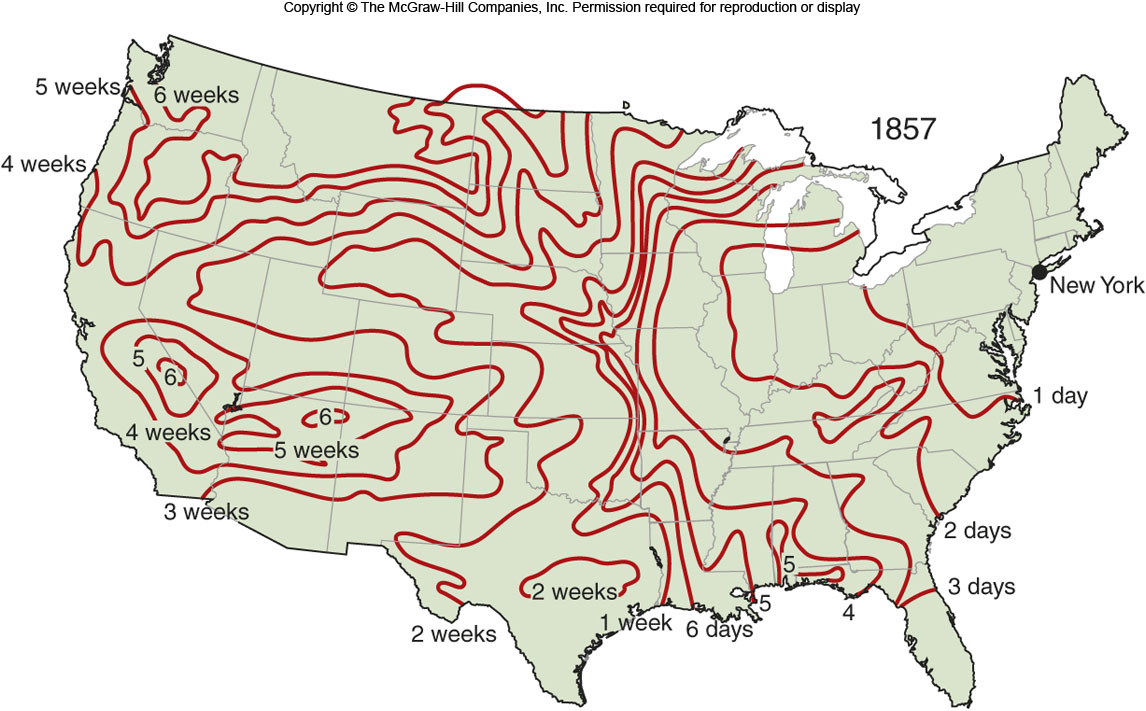 Copyright © The McGraw-Hill Companies, Inc. Permission required for reproduction or display.
1-11
Figure 1F.5
Distance Decay
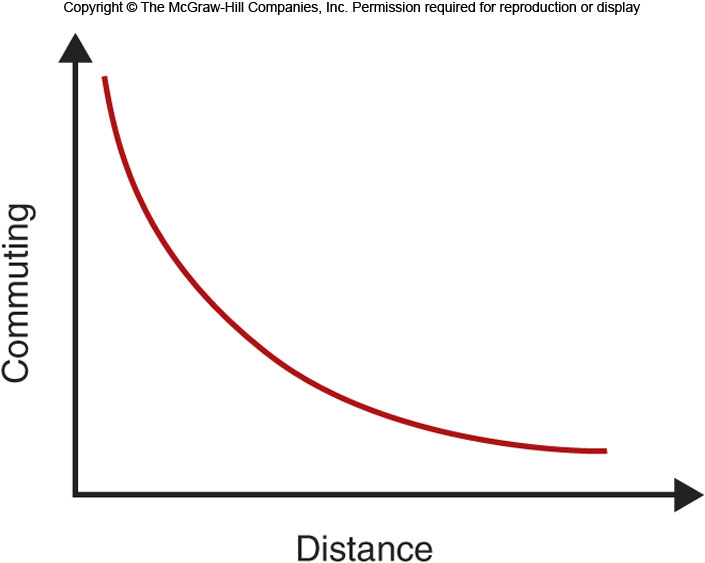 Copyright © The McGraw-Hill Companies, Inc. Permission required for reproduction or display.
1-12
1G: Regions
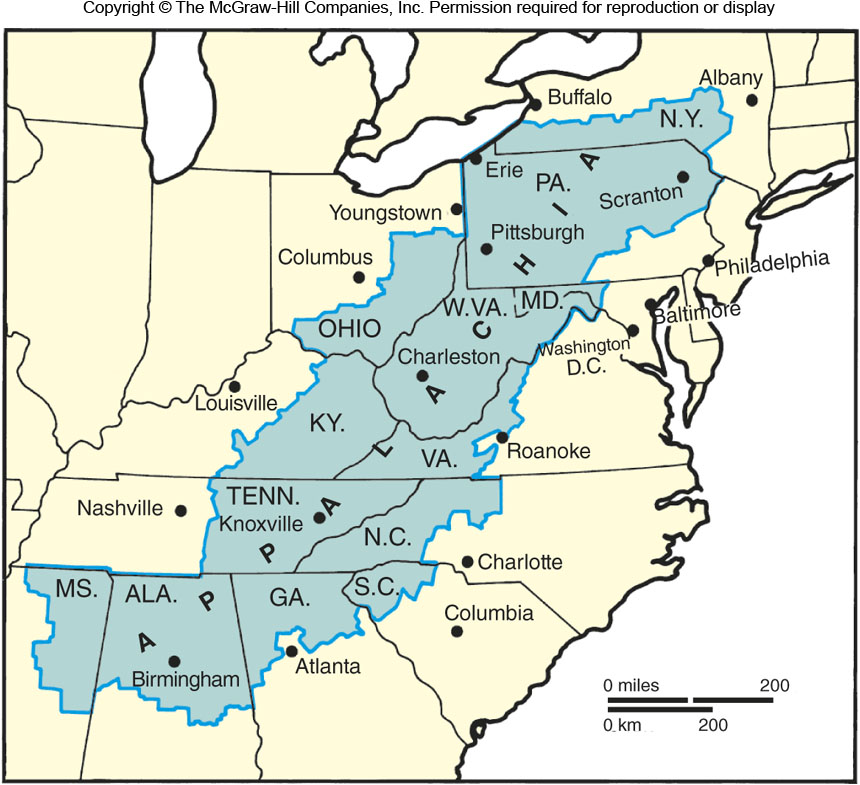 A way of subdividing space into categorizable geographic units.
Types:
Formal
Functional
Vernacular
Copyright © The McGraw-Hill Companies, Inc. Permission required for reproduction or display.
1-13
Figure 1G.4
Formal Regions
Composed of places that have one or more characteristics in common.
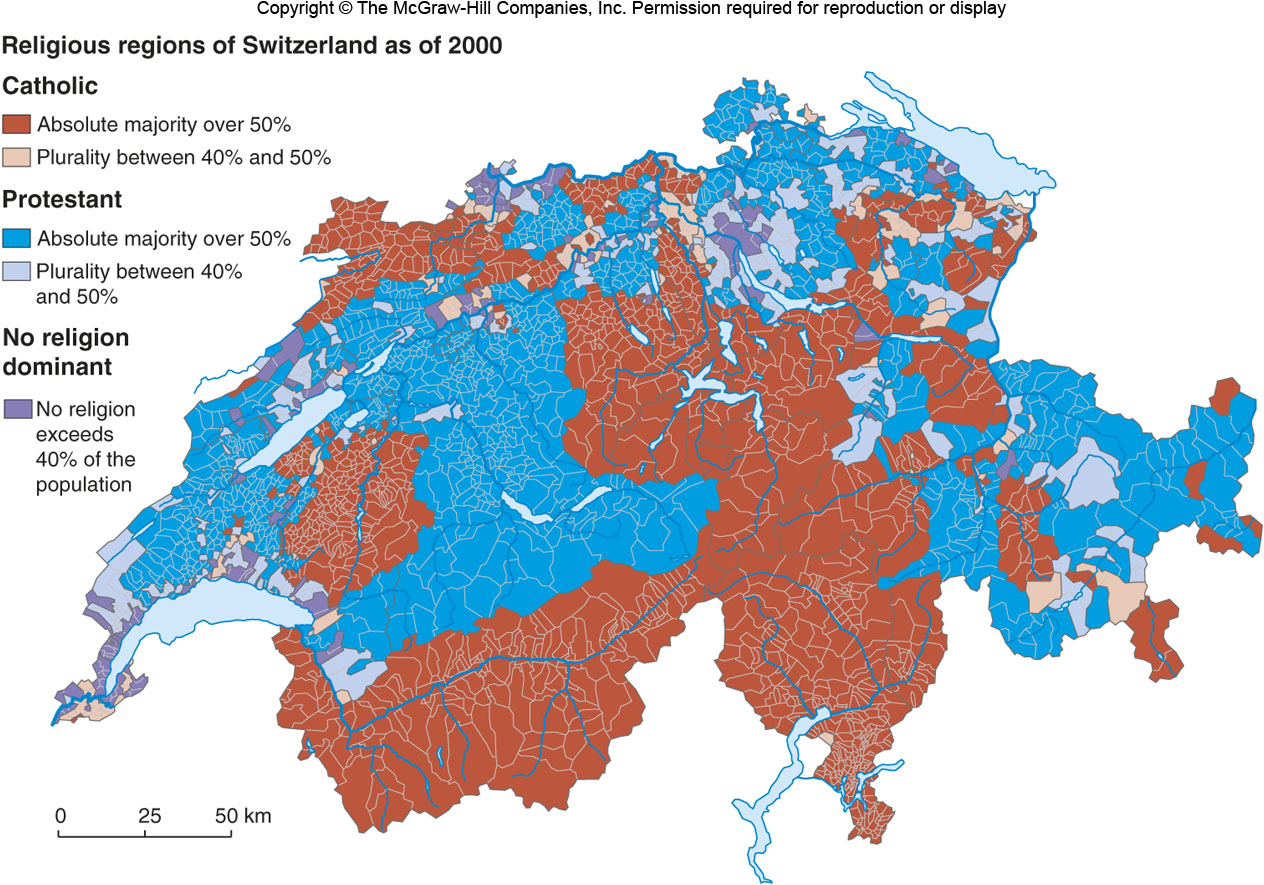 Copyright © The McGraw-Hill Companies, Inc. Permission required for reproduction or display.
1-14
Figure 1G.6
Activity space
Functional Regions
Regions constructed out of places that interact.
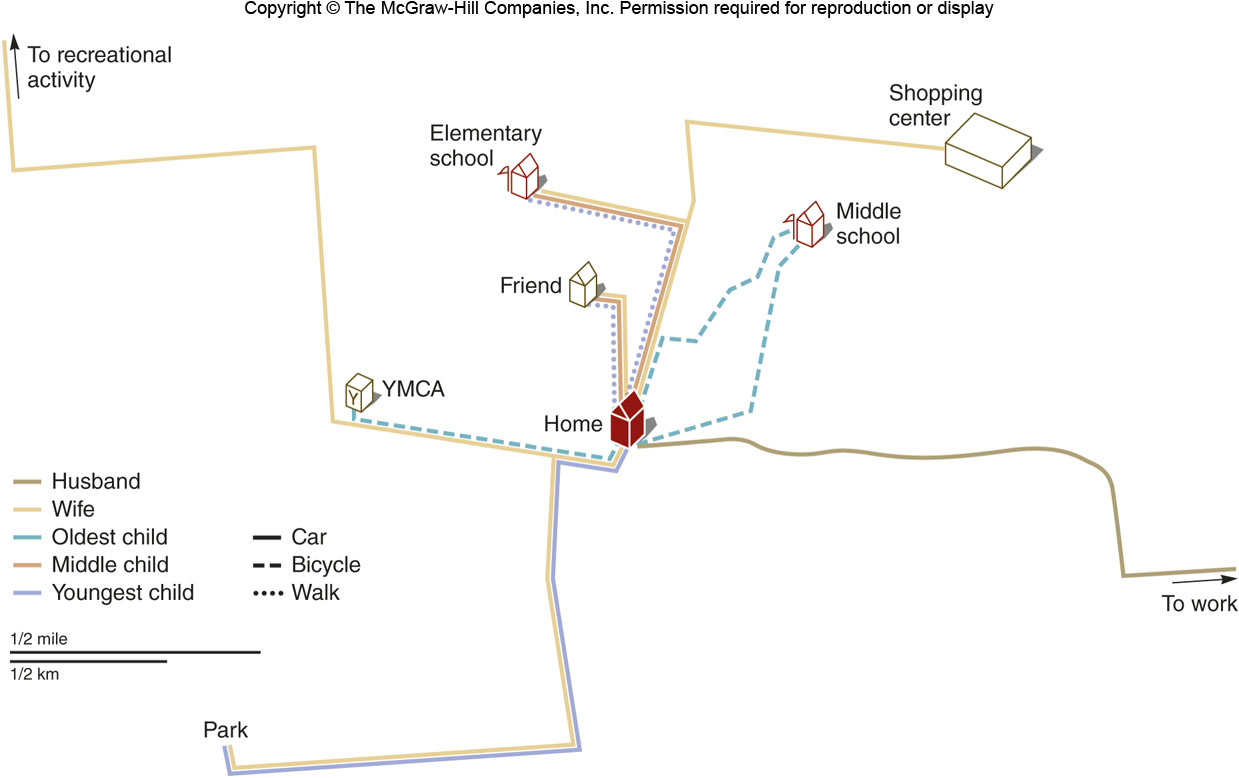 Copyright © The McGraw-Hill Companies, Inc. Permission required for reproduction or display.
1-15
Figure 1G.8
Vernacular Regions
Regions that people construct in their mind.
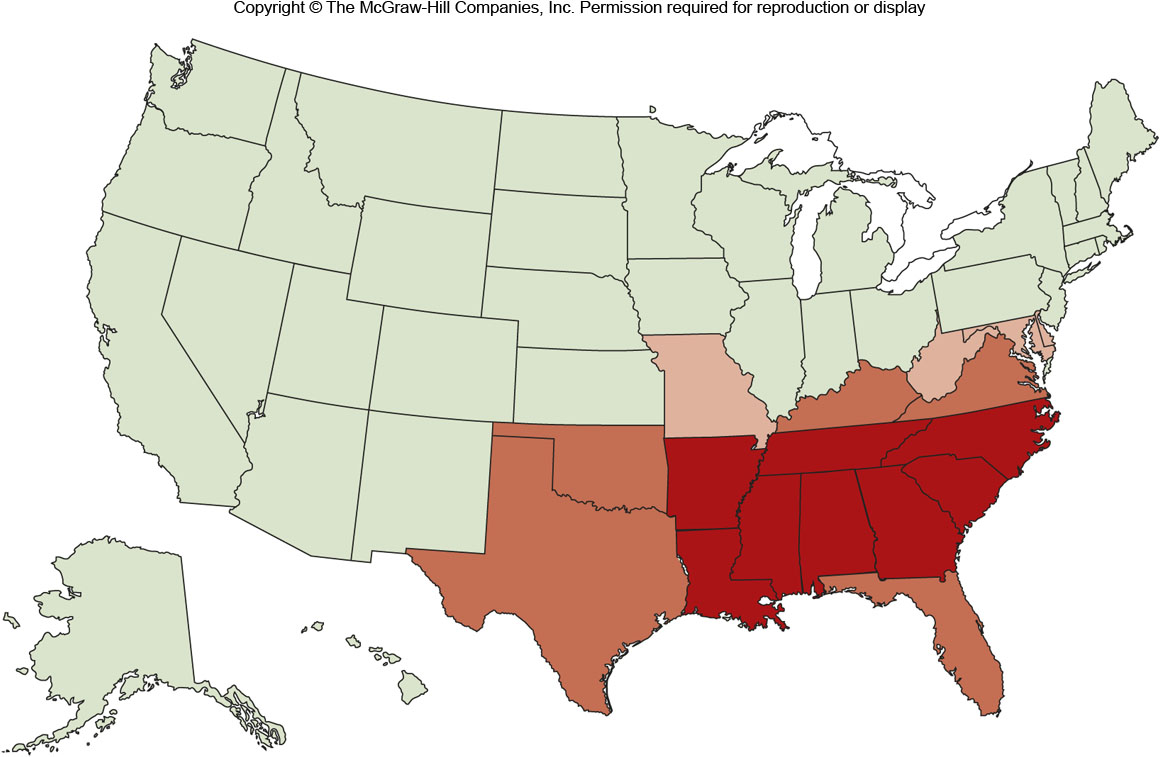 Copyright © The McGraw-Hill Companies, Inc. Permission required for reproduction or display.
1-16
1H: Idea of Landscape
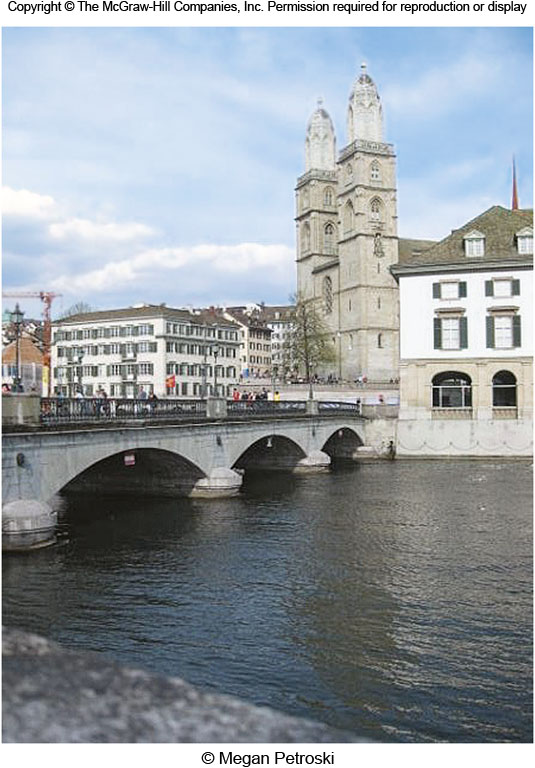 An area that is less defined than a region and is described in an abstract manner.
Types:
Ordinary
Iconic
Interior
Copyright © The McGraw-Hill Companies, Inc. Permission required for reproduction or display.
1-17